L'approche intégrée de l'égalité entre les femmes et les hommes : pratique et perspectives (c:amaz:9983)
Seksesegregatie op de arbeidsmarkt in België (c:amaz:9932)
Ségrégation sexuelle sur le marché du travail en Belgique (c:amaz:9931)
Participation des femmes à la vie politique : bilan de l'évolution au sein des parlements nationaux, des parties politiques, des gouvernements et de l'Union Interparlementaire, cinq ans après la Quatrième Conférence Mondiale sur les Femmes (c:amaz:9874)
Participation of women in political life : an assessment of developments in national parliaments, political parties, governments and the Inter-Parliamentary Union, five years after the Fourth World Conference on Women (c:amaz:9873)
De vertegenwoordiging van vrouwen in regionale parlementen en gemeenteraden in de Europese Unie (c:amaz:9866)
La représentation des femmes dans les parlements régionaux et locaux et dans les assemblées régionales et locales dans l'Union Européenne (c:amaz:9865)
The proportion of women members in regional and local parliaments and assemblies in the EU (c:amaz:9864)
L'après Amsterdam : l'Union Européenne et l'orientation sexuelle : guide (c:amaz:9603)
After Amsterdam : sexual orientation and the European Union : a guide (c:amaz:9602)
Strengthening and mainstreaming equal opportunities through collective bargaining (c:amaz:9502)
Les femmes dans la prise de décision : rapport sur les recherches existant dans l'Union européenne (c:amaz:9450)
Women in decision-making : report on existing research in the European Union (c:amaz:9449)
Rol van vrouwen in de economie en het maatschappelijk leven, en met name hun deelname aan het arbeidsproces : informatief rapport van de Afdeling 'Externe Betrekkingen' (c:amaz:9424)
Rôle des femmes dans la vie économique et sociale et notamment leur intégration dans le marché du travail : rapport d'information de la Section 'Relations Extérieures' (c:amaz:9423)
Role of women in economic and social life and, in particular, their integration into the labour market : information report of the 'Section for External Relations' (c:amaz:9422)
Advies nr. 1 van 10 september 1999 van de Vaste Commissie Arbeid van de Raad van de Gelijke Kansen voor Mannen en Vrouwen, met betrekking tot het ontwerp van koninklijk besluit 'betreffende de toelatingsvoorwaarden voor bepaalde betrekkingen in de buitendiensten van het Directoraat-generaal van de strafinrichtingen van het Ministerie van Justitie (c:amaz:9404)
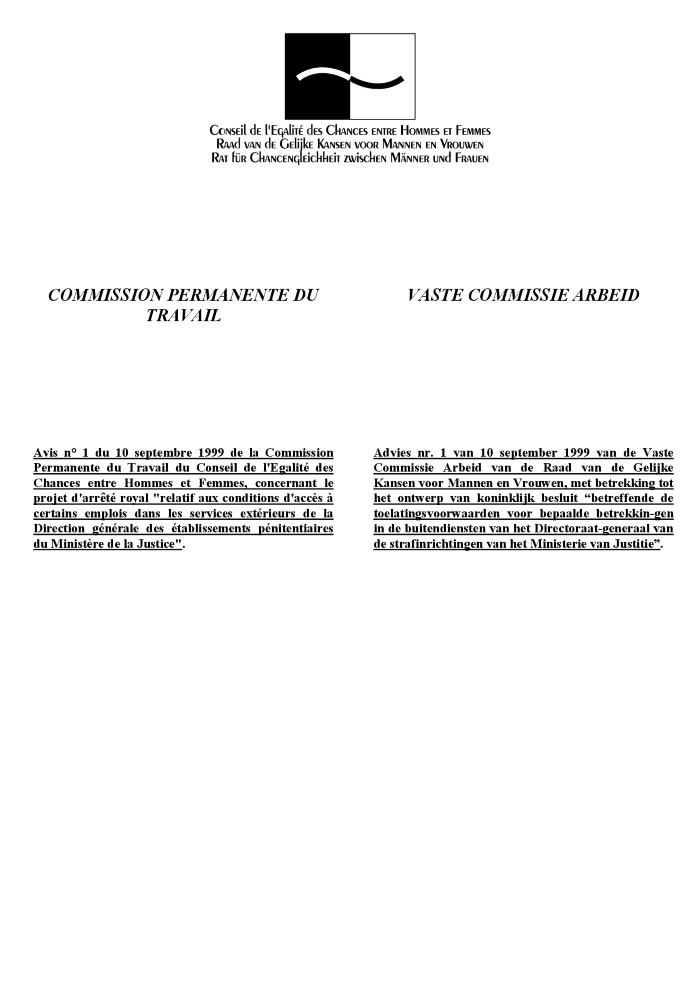 Avis n° 1 du 10 septembre 1999 de la Commission Permanente du Travail du Conseil de l'Egalité des Chances entre Hommes et Femmes, concernant le projet d'arrêté royal 'relatif aux conditions d'accès à certains emplois dans les services extérieurs de la Direction générale des établissements pénintentiaires du Ministère de la Justice (c:amaz:9403)
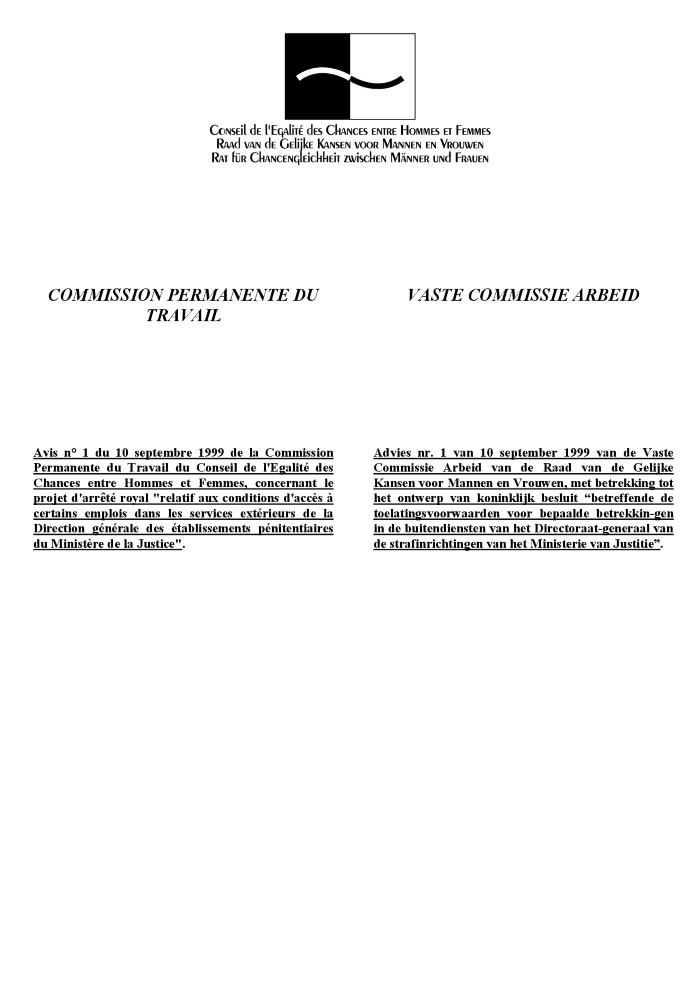 Strijd tegen de mensenhandel : aandacht voor de slachtoffers : jaarverslag 1998 / Centrum voor gelijkheid van kansen en voor racismebestrijding (c:amaz:9402)
Lutte contre la traite des êtres humains : attention aux victimes : rapport annuel 1998 / Centre pour l'égalité des chances et la lutte contre le racisme (c:amaz:9401)
Advies nr. 26 van 10 december 1999 van de Raad van de Gelijke Kansen voor Mannen en Vrouwen voor een grotere deelname van vrouwen aan de overlegorganen van de ondernemingen naar aanleiding van de sociale verkiezingen in 2000 (c:amaz:9400)
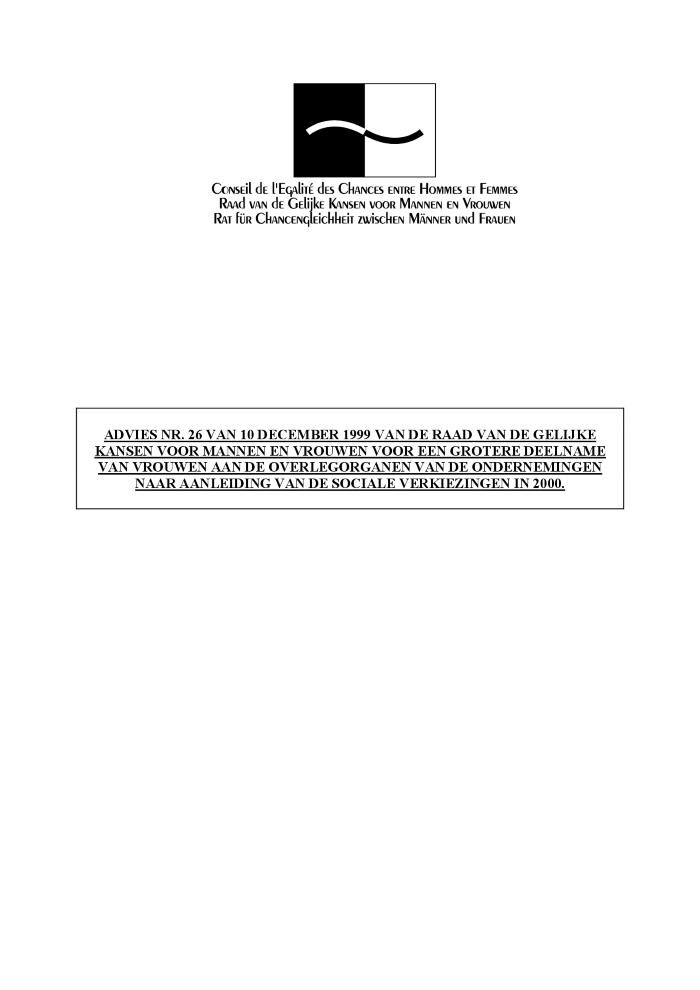 Avis n° 26 du 10 décembre 1999 du Conseil de l'Egalité des Chances entre Hommes et Femmes pour une participation renforcée des femmes au sein des organes du concertation des entreprises a l'occasion des élections sociales de 2000 (c:amaz:9399)
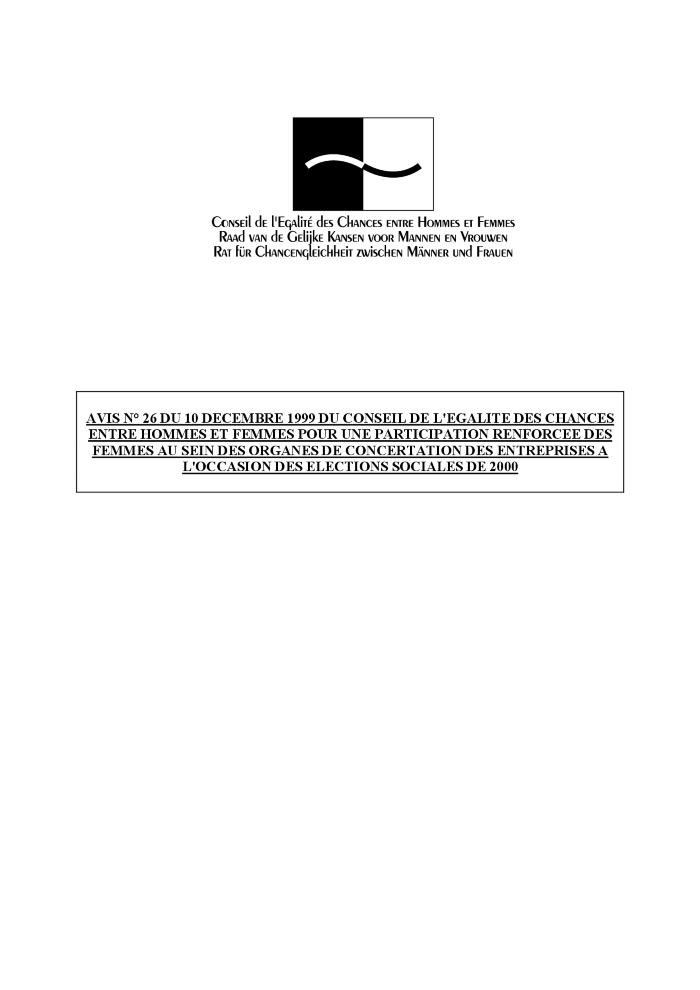 Activiteitenverslag van de Dienst Gelijke Kansen voor Mannen en Vrouwen : januari 1998 - juni 1999 (c:amaz:9398)
Rapport d'activités du Service de l'Egalité des Chances entre Femmes et Hommes : janvier 1998 - juin 1999 (c:amaz:9397)
Advies nr. 28 van 10 december 1999 van de Raad van de Gelijke Kansen voor Mannen en Vrouwen inzake het sociaal statuut van de meewerkende echtgenoot (c:amaz:9324)
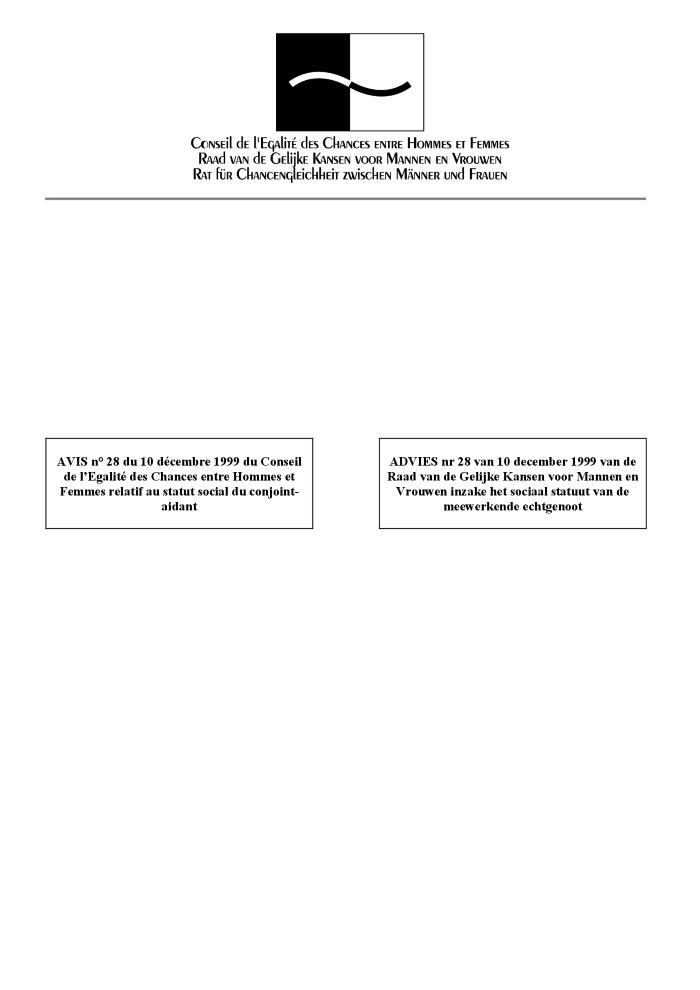 Avis n° 28 du 10 décembre 1999 du Conseil de l'Egalité des Chances entre Hommes et Femmes relatif au statut social du conjoint-aidant (c:amaz:9323)
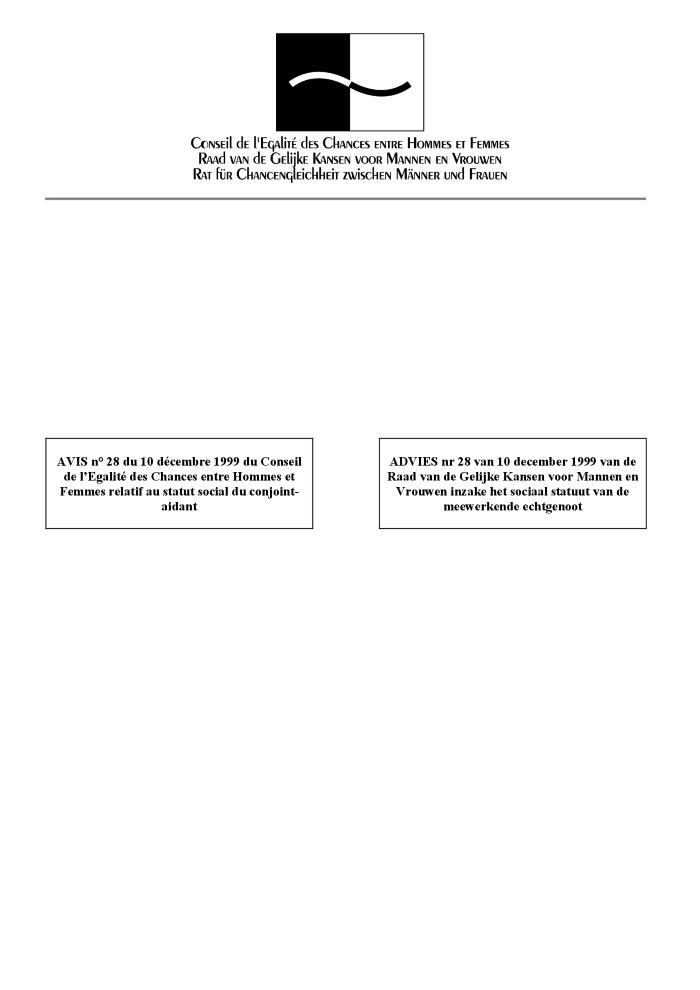 Advies nr. 29 van 10 december 1999 van de Raad van Gelijke Kansen voor Mannen en Vrouwen betreffende de problematiek van de bejaarden (deel I : de 65-jarigen en ouder) (c:amaz:9322)
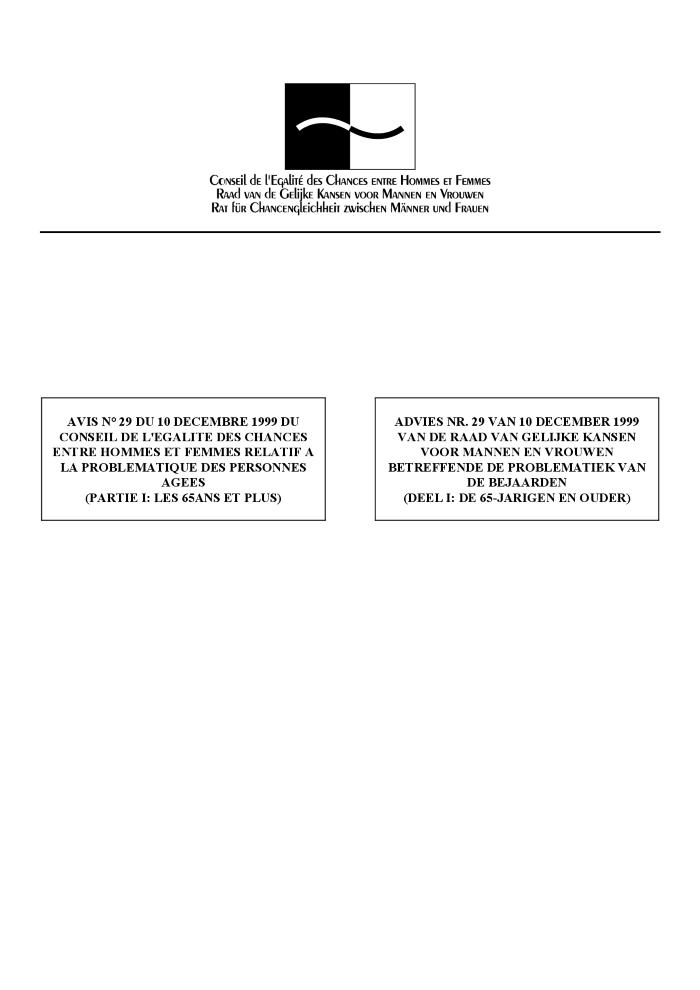 Avis n° 29 du 10 décembre 1999 du Conseil de l'Egalité des Chances entre Hommes et Femmes relatif à la problématique des personnes âgées (partie I : les 65 ans et plus) (c:amaz:9321)
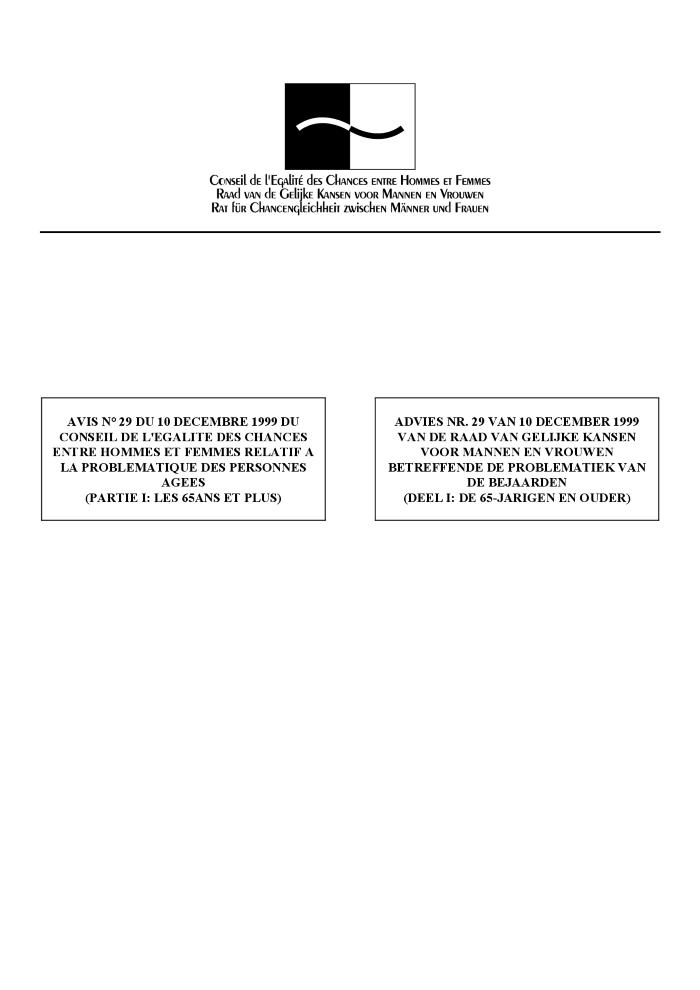 Comprendre le travail des femmes pour le transformer (c:amaz:9320)
Integrating gender in ergonomic analysis : strategies for transforming women's work (c:amaz:9319)
Le harcèlement sexuel sur le lieu de travail dans l'Union Européenne (c:amaz:9271)
Sexual harassment at the workplace in the European Union (c:amaz:9269)
Emancipatiegericht personeelsbeleid in de overheidssector : naar meer gelijke kansen voor mannen en vrouwen (c:amaz:9268)
Droits des femmes : recueil de textes normatifs internationaux (c:amaz:9263)
Human rights of women : a collection of international and regional normative instruments (c:amaz:9262)
Werkgelegenheid in Europa 1999 : banen in Europa : vertrouwen te midden van onzekerheid (c:amaz:9252)
L'emploi en Europe 1999 : l'emploi en Europe : confiance teintée d'incertitude (c:amaz:9250)
Employment in Europe 1999 : jobs in Europe : confidence amidst uncertainty (c:amaz:9248)
Belgisch nationaal actieplan voor de opvolging van het actieprogramma van de vierde wereldvrouwenconferentie van Peking [februari 1999] (c:amaz:9245)
Plan d'action national belge du suivi du programme d'action défini à l'issue de la quatrième conférence mondiale sur les femmes à Pékin [février 1999] (c:amaz:9244)
La participation des femmes à la prise de décision dans le pouvoir judiciaire dans l'Union Européenne (c:amaz:9241)
Women and decision-making in the judiciary in the European Union (c:amaz:9240)
Handleiding gelijke behandeling van vrouwen en mannen in de Europese Unie : tweede uitgave (c:amaz:9239)
Recueil sur l'égalité de traitement entre les femmes et les hommes dans l'Union européenne : deuxième édition (c:amaz:9238)
Handbook on equal treatment for women and men in the European Union : second edition (c:amaz:9237)
Conciliation de la vie professionnelle et familiale et qualité des services de soins : rapport sur les recherches existant dans l'Union européenne (c:amaz:9232)
Reconciliation of work and family life for men and women and the quality of care services : report on existing research in the European Union (c:amaz:9231)
Garantir le libre choix en matière de procréation, de sexualité et de modes de vie en Europe : tendances et évolutions : actes, Forum international (Tallin ; 27-29 novembre 1997) (c:amaz:9230)
Guaranteeing freedom of choice in matters of reproduction, sexuality and lifestyles in Europe : trends and developments : proceedings, International forum (Tallin ; 27-29 November 1997) (c:amaz:9229)
Cherchez la femme : een wandeling door de geschiedenis van de vrouw in Brussel (c:amaz:9228)
Gelijke kansen voor vrouwen en mannen in de Europese Unie : jaarverslag 1998 / Europese Commissie. Directoraat-Generaal Werkgelegenheid, Industriële Betrekkingen en Sociale zaken (c:amaz:9226)
L'égalité des chances pour les femmes et les hommes dans l'Union européenne : rapport annuel 1998 / Commission européenne. Direction générale Emploi, Relations Industriëlles et Affaires Sociales (c:amaz:9225)
Equal opportunities for women and men in the European Union : annual report 1998 / European commission. Directorate-General for Employment, Industrial Relations and Social Affairs (c:amaz:9224)
Wetswijzer gelijke-kansen : overzicht van wetgeving inzake gelijke kansen voor mannen en vrouwen (c:amaz:9221)
Code de l'égalité : recueil de législation en matière d'égalité des chances entre hommes et femmes (c:amaz:9220)
Equal opportunities and collective bargaining in the European Union. 3 : Innovative agreements : an analysis (c:amaz:9218)
Investeren in mens en werk : Belgisch actieplan 1999 in het kader van de Europese richtsnoeren voor de werkgelegenheid (c:amaz:9197)
Investir dans la personne et emploi : plan d'action Belge 1999 établi dans le cadre des lignes directrices européennes pour l'emploi (c:amaz:9196)
Egalité des chances et négociations collectives dans l'Union Européenne. 4 : Explication du processus (c:amaz:9109)
Projet de loi sur l'égalité de traitement entre hommes et femmes en ce qui concerne les conditions de travail, l'accès à l'emploi et aux possibilités de promotion, l'accès à une profession indépendante et les régimes complémentaires de sécurité sociale (c:amaz:9074)
Advies nr. 25 van 12 maart 1999 van de Raad van de Gelijke Kansen voor Mannen en Vrouwen met betrekking tot vrouwen en veroordelingen (c:amaz:9063)
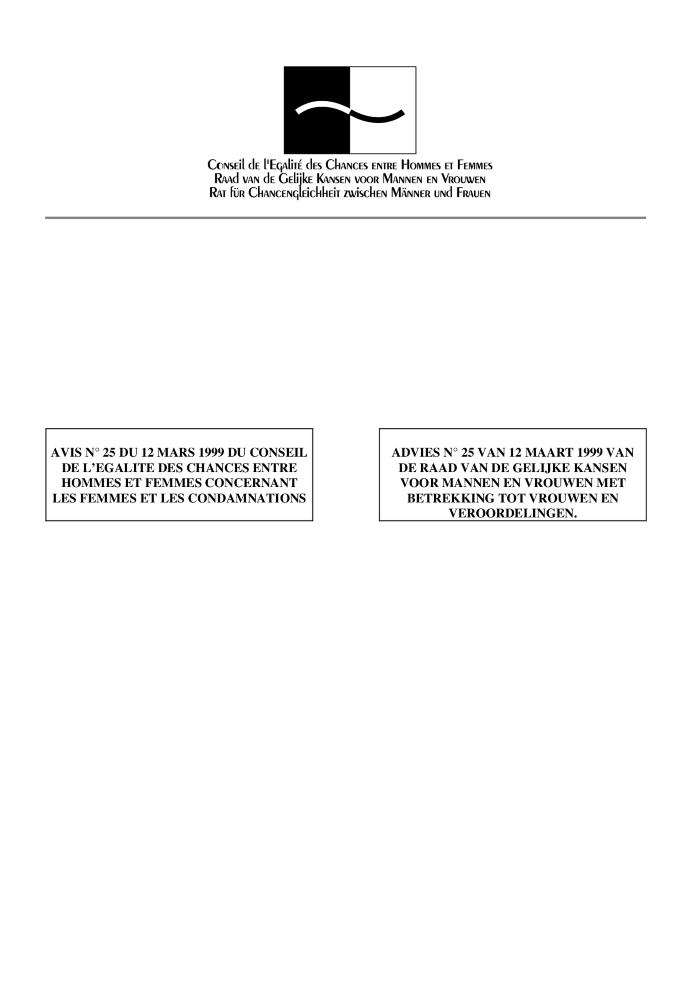 Avis n° 25 du 12 mars 1999 du Conseil de l'Egalité des Chances entre Hommes et Femmes concernant les femmes et les comdamnations (c:amaz:9062)
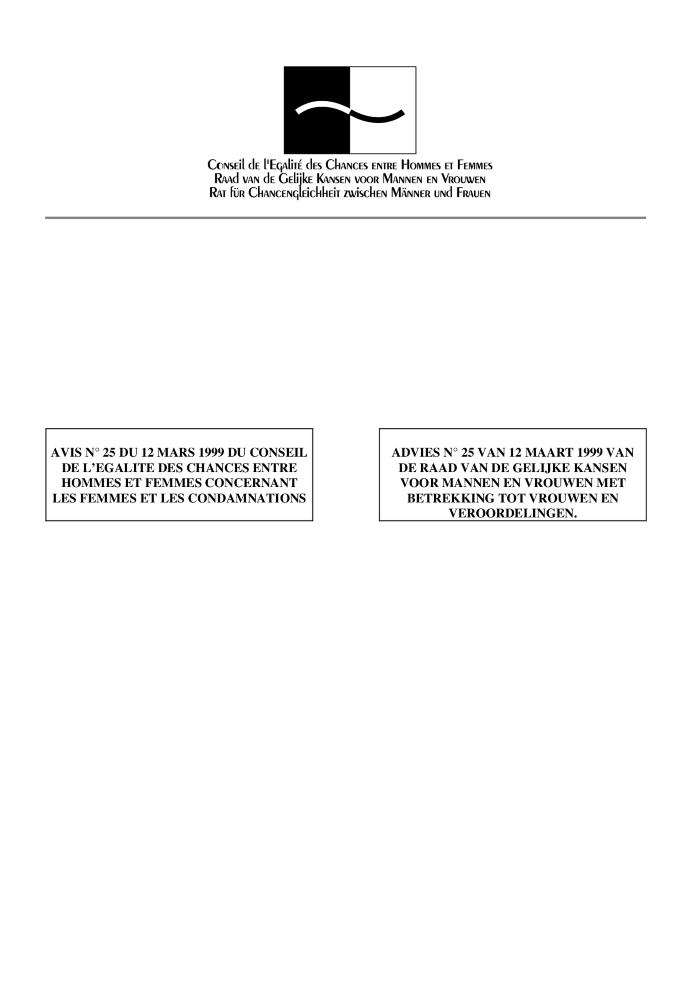 Advies nr. 24 van 12 maart 1999 van de Raad van de Gelijke Kansen voor Mannen en Vrouwen betreffende de adel (c:amaz:9061)
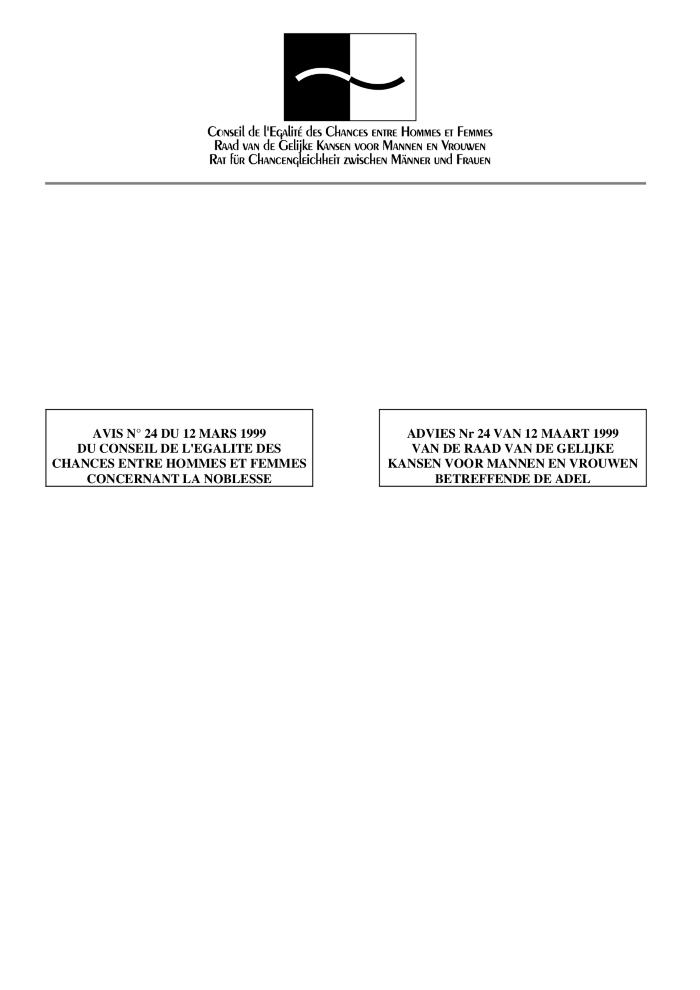 Avis n° 24 du 12 mars 1999 du Conseil de l'Egalité des Chances entre Hommes et Femmes concernant la noblesse (c:amaz:9060)
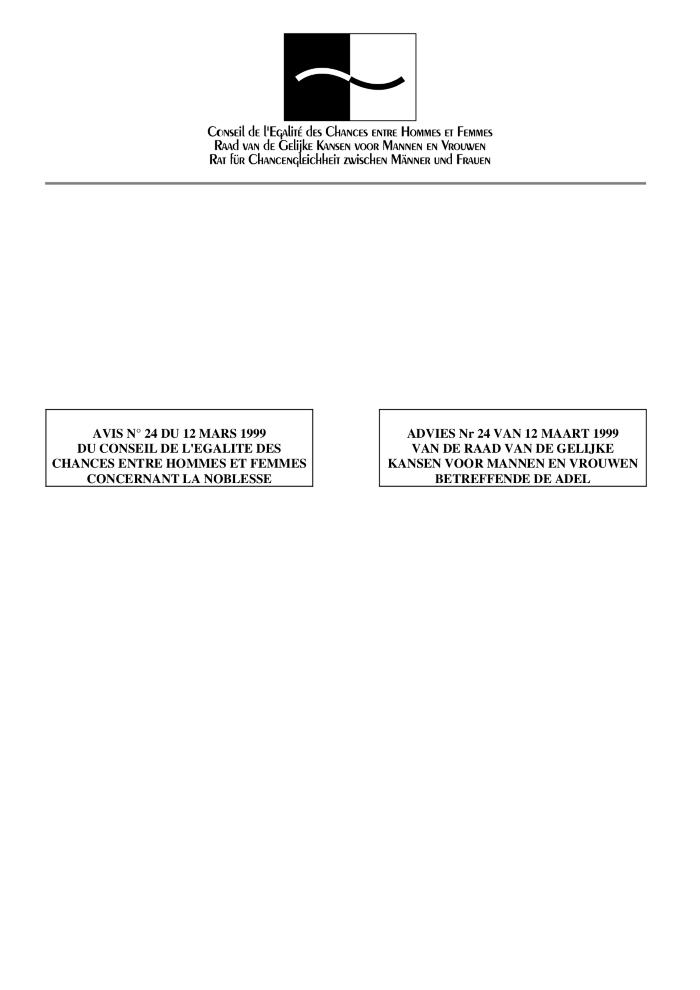 Advies nr. 23 van 12 maart 1999 van de Raad van de Gelijke Kansen over gelijk loon voor werk van gelijke waarde en functiewaardering (c:amaz:9059)
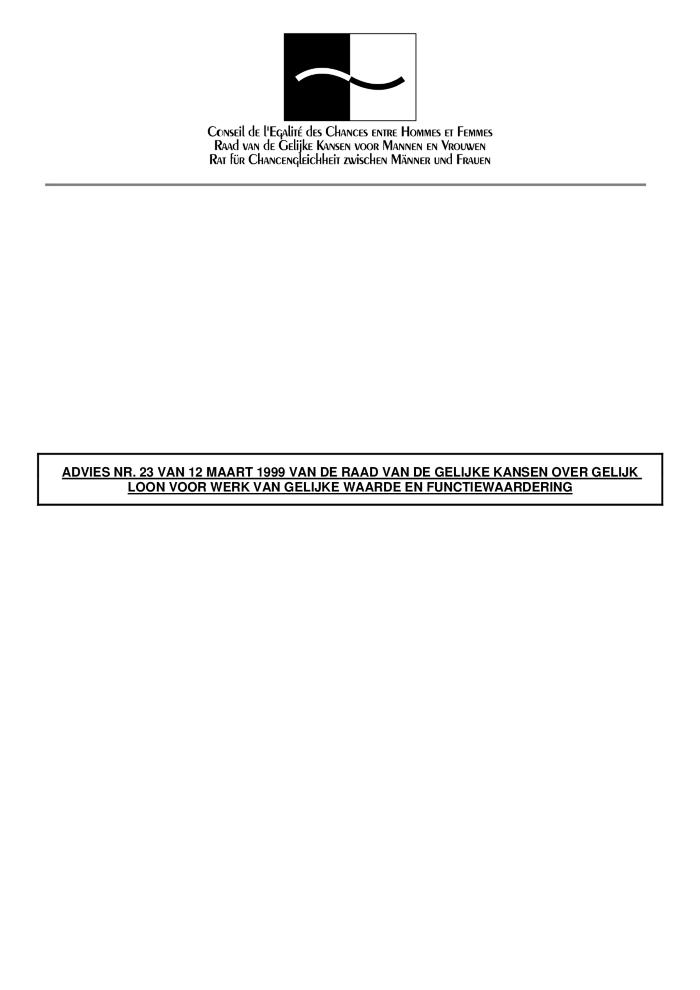 Avis n° 23 du 12 mars 1999 du Conseil pour l'Egalité des Chances concernant le principe d'un salaire égal pour un travail de valeur égale et l'évaluation des fonctions (c:amaz:9058)
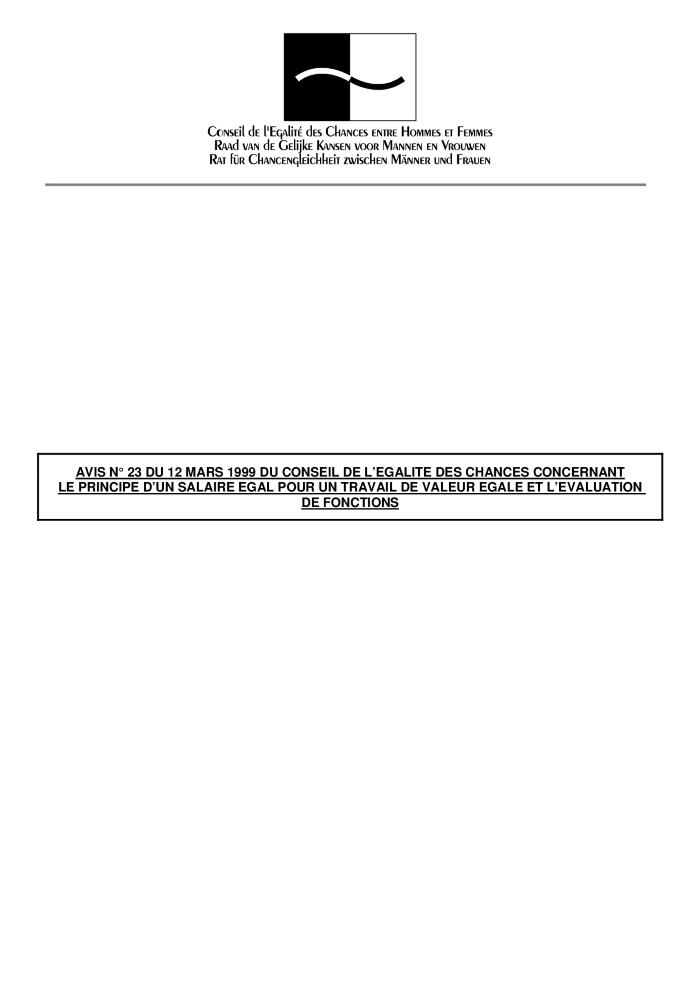 Advies nr. 22 van 12 maart 1999 van de Raad van de Gelijke Kansen van Mannen en Vrouwen over de vervanging van een loopbaanonderbreking (c:amaz:9057)
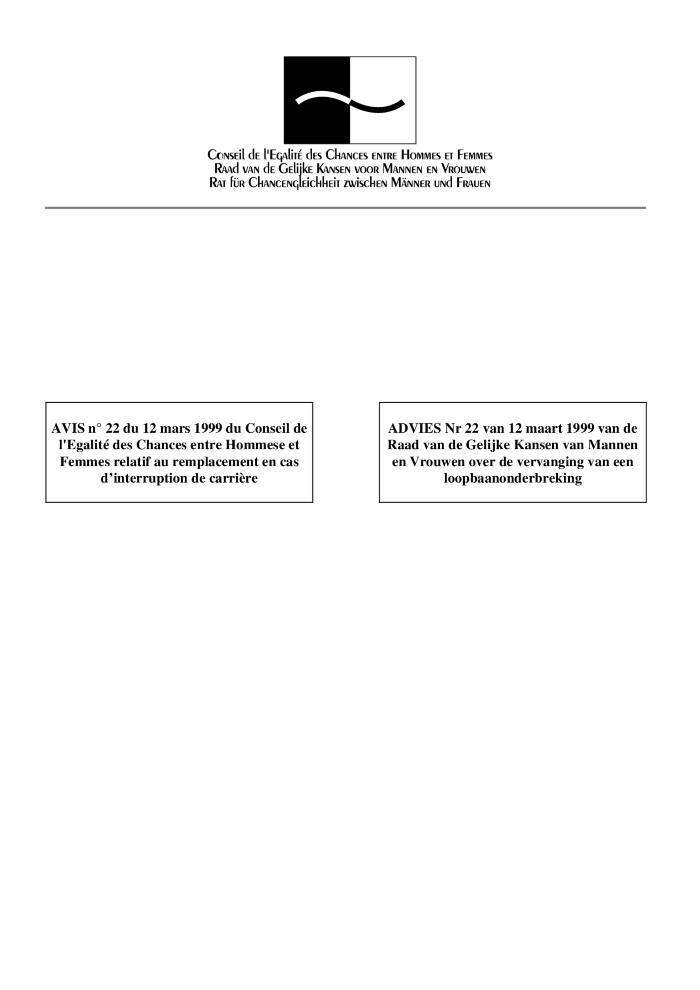 Avis n° 22 du 12 mars 1999 du Conseil de l'Egalité des Chances entre Hommes et Femmes relatif au remplacement en cas d'interruption de carrière (c:amaz:9056)
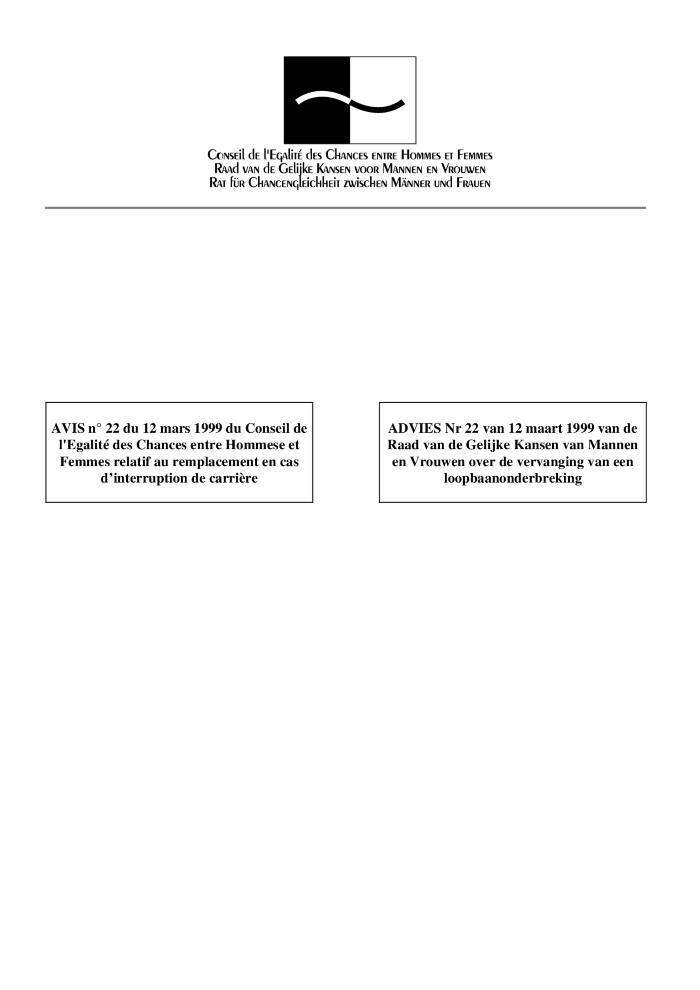 Advies nr. 21 van 12 maart 1999 van de Raad van de Gelijke Kansen voor Mannen en Vrouwen omtrent ouderschapsverlof (c:amaz:9055)
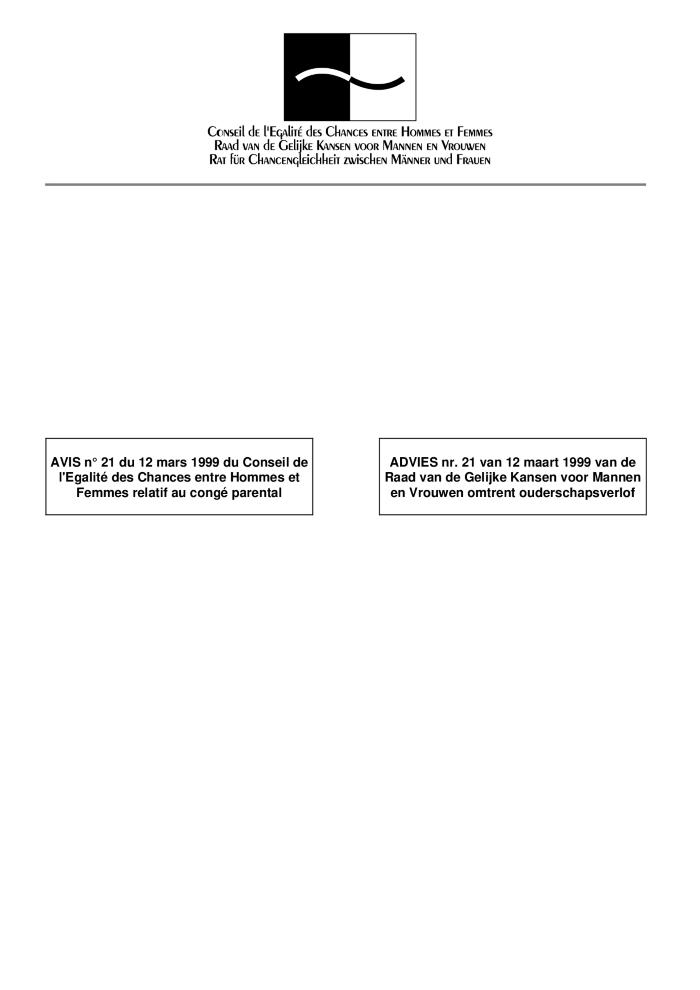 Avis n° 21 du 12 mars 1999 du Conseil de l'Egalité des Chances entre Hommes et Femmes relatif au congé parental (c:amaz:9054)
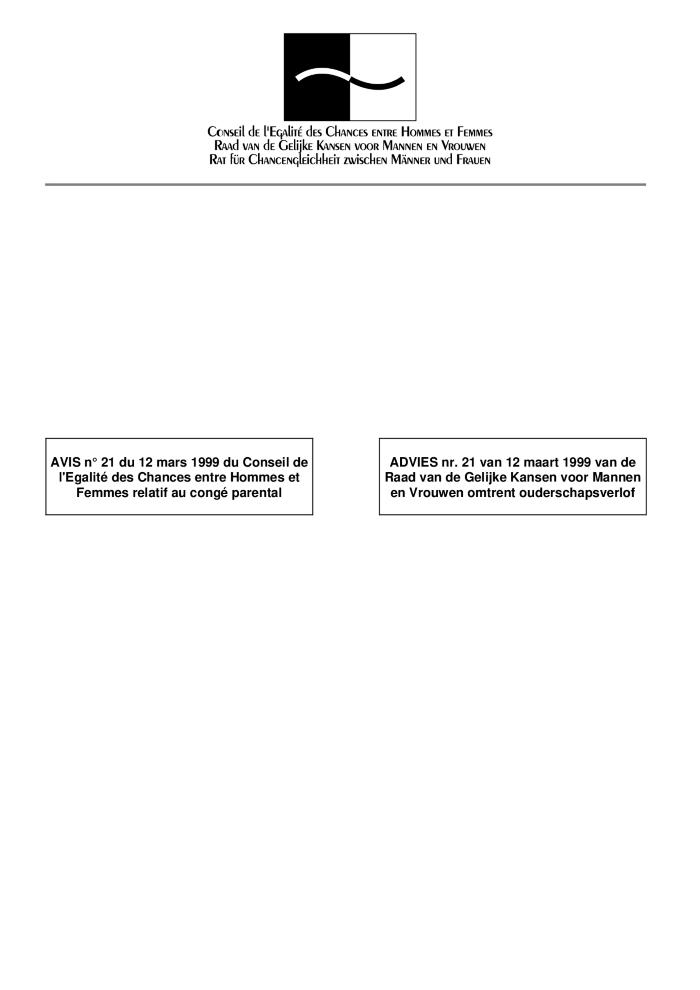 Genderjaarverslag 1997-1998 : verslag aan het Parlement vanwege de Staatssecretaris voor Ontwikkelingssamenwerking in opvolging van de wet van 6 maart 1996 tot controle op de toepassing van de resoluties van de Wereldvrouwenconferentie die van 4 tot 14 september 1995 in Peking heeft plaatsgehad (c:amaz:9043)
Rapport 1997-1998 sur l'égalité entre hommes et femmes : rapport au Parlement par le Sécretaire d'Etat à la Coopération au Développement conformément à la Loi du 6 mars 1996 visant au contrôle de l'application des résolutions de la Conférence Mondiale des Femmes qui s'est déroulée du 4 au 14 septembre 1995 à Pékin (c:amaz:9042)
Femmes et sciences : actes du colloque (28-29 avril 1998 ; Bruxelles) (c:amaz:9038)
Women and science : proceedings of the conference (28-29 April 1998 ; Brussels) (c:amaz:9037)
Code van goede praktijk voor positieve acties (c:amaz:8972)
Code de bonne pratique : actions positives (c:amaz:8971)
Ken- en stuurgetallen : instrument voor een evenredige vertegenwoordiging van mannen en vrouwen in de federale ministeries : syntheserapport (c:amaz:8970)
Indicateurs et objectifs chiffrés : instrument pour une représentation proportionnelle des hommes et des femmes dans les ministères fédéraux : rapport de synthèse (c:amaz:8969)
Ken- en stuurgetallen : instrument voor een evenredige vertegenwoordiging van mannen en vrouwen in de federale ministeries : bijlagen (c:amaz:8968)
Indicateurs et objectifs chiffrés : instrument pour une représentation proportionelle des hommes et des femmes dans les ministères fédéraux : annexes au rapport (c:amaz:8967)
Ken- en stuurgetallen : instrument voor een evenredige vertegenwoordiging van mannen en vrouwen in de federale ministeries : eindrapport (c:amaz:8966)
Indicateurs et objectifs chiffrés : instrument pour une représentation proportionnelle des hommes et des femmes dans les ministères fédéraux : rapport (c:amaz:8965)
Europa voor vrouwen, vrouwen voor Europa : Europese verkiezingen 1999 (c:amaz:8960)
Une Europe pour les femmes, des femmes pour l'Europe : élections européennes 1999 (c:amaz:8959)
Jaarverslag van de Commissie : gelijke kansen voor vrouwen en mannen in de Europese Unie : 1998 (c:amaz:8958)
Rapport annuel de la Commission : l'égalité des chances pour les femmes et les hommes dans l'Union Européenne : 1998 (c:amaz:8957)
Gelijke kansen voor vrouwen en mannen : communautaire wet- en regelgeving (c:amaz:8956)
Egalité des chances entre les femmes et les hommes : textes communautaires (c:amaz:8955)
Equal opportunities for women and men : European Community acts (c:amaz:8954)
Help hen de stilte breken : hulp aan slachtoffers van fysiek en seksueel geweld : een brochure voor artsen (c:amaz:8900)
Aidez-les à rompre le silence : l'aide aux victimes de violence physique et sexuelle : une brochure pour les médecins (c:amaz:8899)
Gezin(nen) in beweging : verslag van de studiedag van 11 juni 1998 (c:amaz:8868)
Famille(s) en mouvement : actes du colloque du 11 juin 1998 (c:amaz:8867)
Power-training! : een gids voor vrouwen (c:amaz:8866)
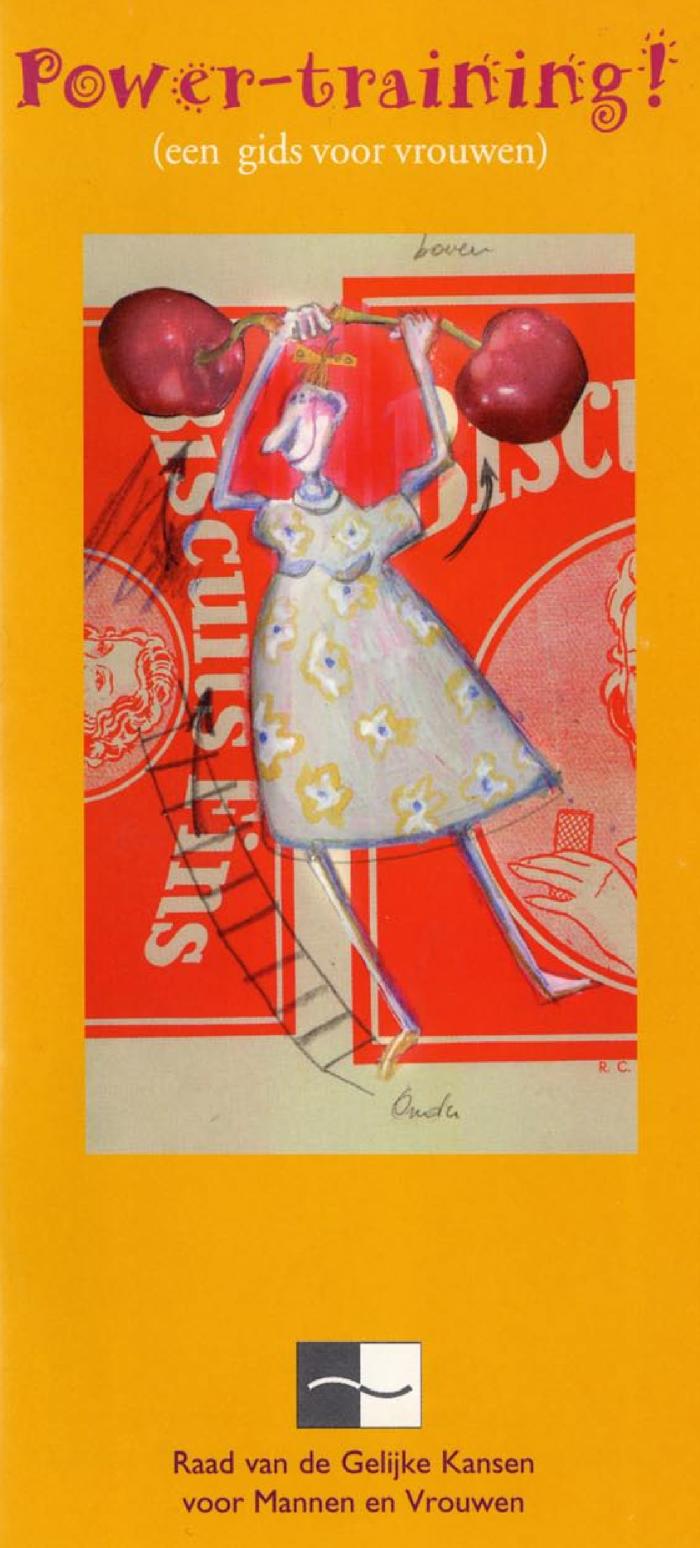 Les femmes et le pouvoir : mode d'emploi (c:amaz:8865)
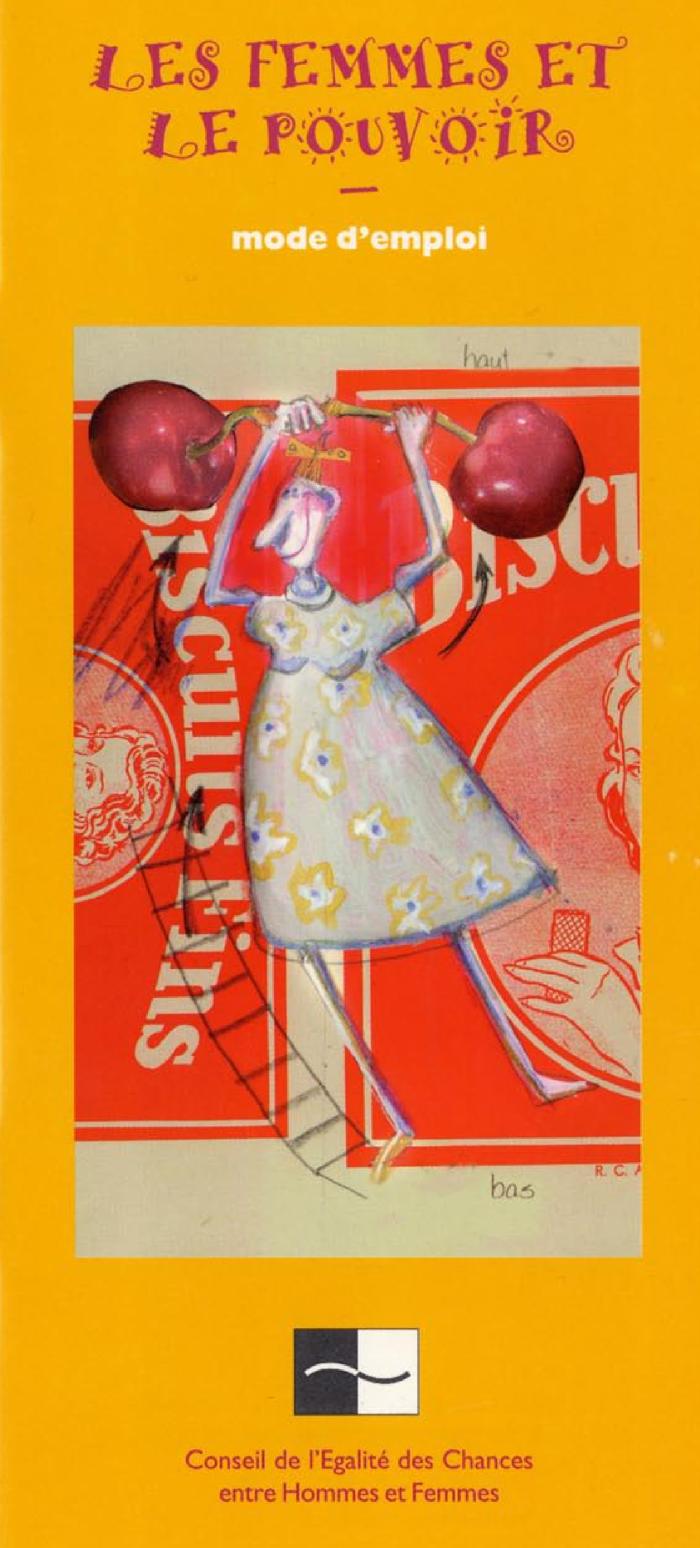 Image de la femme dans les médias : rapport sur les recherches existant dans l'Union Européenne (c:amaz:8842)
Images of women in the media : report on existing research in the European Union (c:amaz:8841)
Equality between women and men in the European Social Charter : study compiled on the basis of the case law of the Committee of Independent Experts (c:amaz:8799)
Femmes et travail : rapport sur les recherches existant dans l'Union Européenne (c:amaz:8700)
Women and work : report on existing research in the European Union (c:amaz:8699)
Wegwijs in... de loopbaanonderbreking (c:amaz:8399)
Clés pour... l'interruption de carrière (c:amaz:8398)
Travaux de la Commission des Droits de la Femme 1994-1999 (c:amaz:7982)
The work of the Committee on Women's Rights 1994-1999 (c:amaz:7981)
Framework for the integration of women in APEC (c:amaz:7078)
HERA2 : women's progression through training to employment ; childcare workers in Suffolk (c:amaz:6993)
Jaarverslag 1998 / Vlaamse Overlegcommissie Vrouwen (c:amaz:6927)
Ageren tegen seksuele verminkingen : laten we de handen in elkaar slaan voor de integriteit van meisjes (c:amaz:6905)
Unveiling the hidden data on domestic violence in the EU : final report november 1999 (c:amaz:6678)
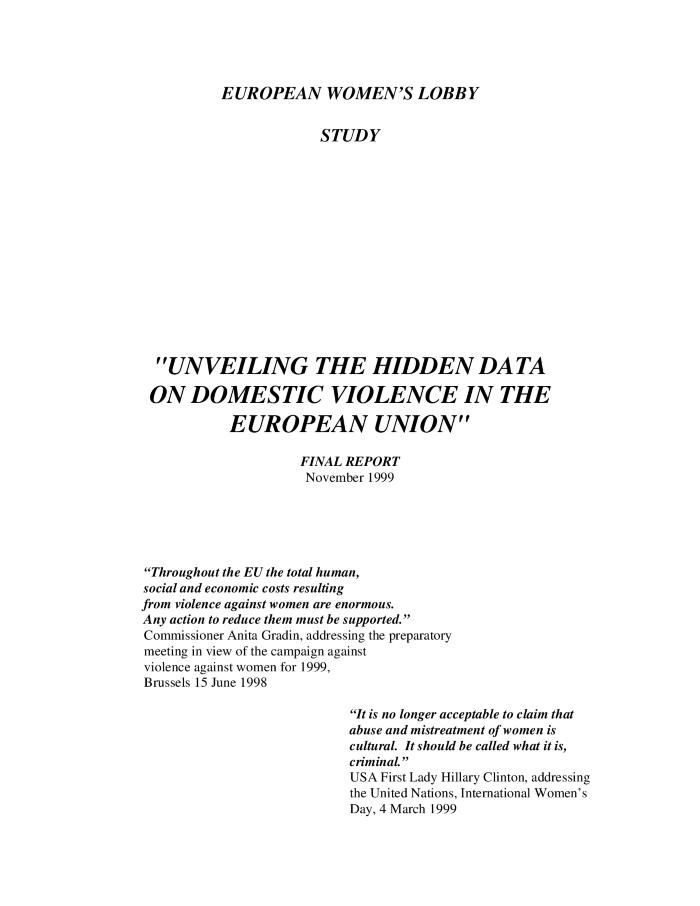 Boîte ad hoc (c:amaz:6545)
Gender budget initiative : a Commonwealth initiative to integrate gender into national budgetary processes (c:amaz:6540)
Gender budget initiative : background papers (c:amaz:6480)
Feminist debates : issues of theory and political practice (c:amaz:6377)
Women in politics : world bibliography (c:amaz:6353)
Jaarverslag 1997 - 1998 / IIAV (c:amaz:6012)
Funding and private resources for women and gender studies (c:amaz:5768)
Gezinsvorming in Brussel : resultaten van de 'Fertility and Family Survey' (FFS) in het Brussels Hoofdstedelijk Gewest (c:amaz:5448)
Gender politics in global governance (c:amaz:5434)
Mainstreaming gender and development in the World Bank : progress and recommendations (c:amaz:5422)
De beroepsbevolking in België. 6. Wallonië - toestand op 30 juni 1997 (c:amaz:5235)
De beroepsbevolking in België. 5. Vlaanderen - toestand op 30 juni 1997 (c:amaz:5234)
De beroepsbevolking in België. 4. Brussel - toestand op 30 juni 1997 (c:amaz:5233)
De beroepsbevolking in België. 1. Het rijk - toestand op 30 juni 1997 (c:amaz:5232)
Verslag aan het Vlaams Parlement september 1999 over de toepassing van het decreet van 13 mei 1997 houdende de opvolging van de resoluties van de Wereldvrouwenconferentie die van 4 tot 14 september 1995 in Peking heeft plaatsgehad (c:amaz:5193)
National machineries for gender equality and the advancement of women in Transition Countries (Central and Eastern Europe and the CIS) (c:amaz:5180)
WiTEC Newsletter, winter 2000 (c:amaz:5140)
Willen alle vrouwen die het toekijken beu zijn, nu deze bladzijde omslaan ? (c:amaz:5102)
Preparing women to lead! (c:amaz:5098)
World Wide Web Resource Centre for Women in Science, Engineering and technology : a guide for developers (c:amaz:5095)
European documentation guide of best practice in educational training (c:amaz:5092)
Toespraak door algemeen 'Vrouw en Maatschappij'-voorzitster Sabine de Bethune (c:amaz:5083)
De Nederlandstalige Vrouwenraad, koepel voor vrouwenorganisaties, platform voor debat (c:amaz:5079)
The family in international and regional human rights instruments (c:amaz:5003)
WID / Gender units and the experience of gender mainstreaming in multilateral organisations : knights on white horses? (c:amaz:4998)
Hacia la igualdad salarial (31 de mayo-1 de junio 1999 ; Madrid) [farde de congrès = congresmap] (c:amaz:4996)
Les utilisateurs d'accueil pour enfants de 0 à 3 ans : comparaison des milieux subventionnés et non subventionnés par l'ONE à Bruxelles (c:amaz:4987)
Ten years European Network of Policewomen including annual report 1998 (c:amaz:4983)
La paupérisation : quelles réponses apportent les femmes et la société? (c:amaz:4879)
Integretion of the equal opportunities dimension into personnel policy in the public sector (1999 ; Leuven) (c:amaz:4876)
Intégrer l'égalité des chances entre les femmes et les hommes dans l'ensemble des politiques et actions communautaires : rapport concernant l'avancement du suivi de la Communication COM (96) 67 final - février 1996 : évaluation établie par la Commission européenne (c:amaz:4866)
Mainstreaming de género : marco conceptual, metodología y presentación de 'buenas prácticas' : informe final de las actividades del Grupo de especialistas en mainstreaming (c:amaz:4804)
The politics of gender equality : the encounter between political intentions and the Academy in the 'Tham Professorship' (c:amaz:4761)
Benchmarking equal opportunities in the European Union : synthesis report based on eight European countries (c:amaz:4729)
A quick guide to gender mainstreaming in finance (c:amaz:4620)
Bringing the Beijing platform for action to the grass roots : promoting NGO-government collaboration in the implementation of the Jakarta declaration for the advancement of women in Asia and the Pacific and the global platform for action (c:amaz:4582)
A quick guide to gender mainstreaming in trade and industry (c:amaz:4579)
A quick guide to using gender-sensitive indicators (c:amaz:4578)
A quick guide to gender mainstreaming in development planning (c:amaz:4577)
A quick guide to gender mainstreaming in education (c:amaz:4576)
A quick guide to gender mainstreaming in the public service (c:amaz:4574)
A quick guide to the gender management system (c:amaz:4573)
Gender equality and the judiciary : using international human rights standards to promote the human rights of women and the girl-child at the national level (c:amaz:4571)
Sexual harassment : addressing sexual harassment in the workplace : a management information booklet : an ILO survey of company practice (c:amaz:4564)
Women in politics : voices from the Commonwealth (c:amaz:4560)
Gender equality in the civil service : gender imbalance in Irish civil service grades at higher executive officer level (HEO) and above (c:amaz:4511)
SécuCités femmes : l'approche différenciée par sexe est-elle pertinente en matière de sécurité urbaine ? : séminaire (30 septembre et 1 octobre 1999 ; Francfort) (c:amaz:4451)
Soigner en toute sécurité à domicile : le sentiment d'insécurité des travailleuses du service de maintien à domicile d'un CLSC montréalais : une étude exploratoire (c:amaz:4448)
Politique d'égalité entre hommes et femmes : compte rendu et perspectives (c:amaz:4435)
Perspectives de la programmation fédérale dans le cadre de la révision du FSE : rapport de l'atelier parcipitatif (14/01/99) (c:amaz:4434)
De vrouw in de wetenschappelijke tijdschriftenliteratuur uit Vlaanderen en Nederland uit de volgende disciplines ... : artikelen verzameld vanuit de aandachtspunten van het Beijing Actieplatform (c:amaz:4401)
Oordelenbundel 1998 (c:amaz:4365)
Studienamiddag vrouwen & sociale huisvesting : het belang van lokaal overleg in het (sociaal) woonbeleid : verslagboek (c:amaz:4356)
Politique de l'ACDI en matière d'égalité entre les sexes (c:amaz:4313)
Approche : travail des femmes au foyer (c:amaz:4302)
Rapport sur l'ostéoporose dans la Communauté européenne : actions de prévention (c:amaz:4293)
Women-friendly sports facilities (c:amaz:4260)
Gender equity in physical education : resource kit (c:amaz:4259)
Gender analysis training (c:amaz:4254)
Navigating gender : a framework and a tool for participatory development (c:amaz:4253)
Politique sur l'analyse comparative de l'égalité des sexes (c:amaz:4251)
Predicting the impact of policy : gender-auditing as a means of assessing the probable impact of policy initiatives on women. Country report : Ireland (c:amaz:4243)
Predicting the impact of policy : gender-auditing as a means of assessing the probable impact of policy initiatives on women. Country report : United Kingdom (c:amaz:4241)
Gender proofing and the European Structural Funds : outline guidelines (c:amaz:4233)
The 3Rs tools for gender equality in local government : on gender mainstreaming and the 3R method in Swedish municipalities (c:amaz:4229)
Equal opportunities in the state-sponsored sector : report on a survey of equal opportunities in the state-sponsored sector (c:amaz:4227)
Intégration de l'égalité des chances dans la gestion de la qualité totale selon le modèle EFQM (c:amaz:4215)
Pour une société égalitaire (c:amaz:4172)
Vers des droits sociaux individuels (c:amaz:4171)
Tussentijds verslag van de Commissie aan het Europees Parlement, de Raad, het Economisch en Sociaal Comité en het Comité van de Regio's over de tenuitvoerlegging van het communautaire actieprogramma op middellange termijn inzake gelijke kansen voor mannen en vrouwen (1996-2000) (c:amaz:4165)
Annuaire du programme 1999 : programme d'action communautaire à moyen terme pour l'égalité des chances entre les femmes et les hommes (1996-2000) (c:amaz:4163)
Does gender inequality reduce growth and development ? : evidence from cross-country regressions (c:amaz:4157)
Protecting women and promoting equality in the labor market : theory and evidence (c:amaz:4155)
Violence against girls and women : a public health priority (c:amaz:4150)
Een Titanic vol kinderen (c:amaz:4092)
Liberté, égalité, parité (c:amaz:4057)
Women in transition (c:amaz:4048)
Download URL : https://www.unicef-irc.org/publications/36-women-in-transition.html.
Ageing in a gendered world : women's issues and identities (c:amaz:4044)
Femme, j'écris ton nom... : guide de l'aide à la féminisation des noms de métiers, titres, grades et fonctions (c:amaz:4043)
La représentation des femmes en politique après les élections du 13 juin 1999 : évaluation de l'application de la loi Smet-Tobback (c:amaz:4041)
De boerin tussen vrijheid en gebondenheid : resultaten van een sociologisch onderzoek (c:amaz:4039)
Richtlijnen van de Minister van Justitie houdende het opsporings- en vervolgingsbeleid betreffende mensenhandel en kinderpornografie (c:amaz:4033)
Advies betreffende de tewerkstelling van laaggeschoolde langdurig werkloze vrouwen in de buitenschoolse kinderopvang (c:amaz:4031)
Advies over de positieve actieplannen 2000 bij de Vlaamse overheid (c:amaz:4030)
Meisjeswerkingen en allochtone vrouwenverenigingen in Vlaanderen en Brussel : adressengids (c:amaz:4004)
Clés pour... le travail à temps partiel (c:amaz:4002)
L'encadrement supérieur de la fonction publique : vers l'égalité entre les hommes et les femmes : rapport au Ministre de la Fonction publique, de la Réforme de l'Etat et de la Décentralisation (c:amaz:3918)
La parité dans la vie politique : rapport de la commission pour la parité entre les femmes et les hommes dans la vie politique (c:amaz:3915)
Réponse au questionnnaire sur la mise en oeuvre de la recommandation du Conseil de l'Union Européenne du 2 décembre 1996 : Belgique [12 juin 1999] (c:amaz:3910)
Kansarmoedecijfers volgens het decreet op het Sociaal Impulsfonds : geactualiseerde cijfers 1998 (c:amaz:3904)
Le temps partiel en France (c:amaz:3901)
Femmes - hommes : quelle égalité professionnelle ? : la mixité professionnelle pour plus d'égalité entre femmes et hommes (c:amaz:3900)
Position paper women and health : contribution of the European Women's Lobby to the 43rd session of the CSW in New York (c:amaz:3896)
Declaration by the European Women's Lobby on the occasion of the EU presidency conference on violence against women : Cologne, 29 March 1999 (c:amaz:3895)
Bijdrage van de Nederlandstalige Vrouwenraad aan de NGO-rapportage voor de Europese regio (c:amaz:3890)
Using gender-sensitive indicators : a reference manual for governments and other stakeholders (c:amaz:3888)
Gender mainstreaming in development planning : a reference manual for governments and other stakeholders (c:amaz:3887)
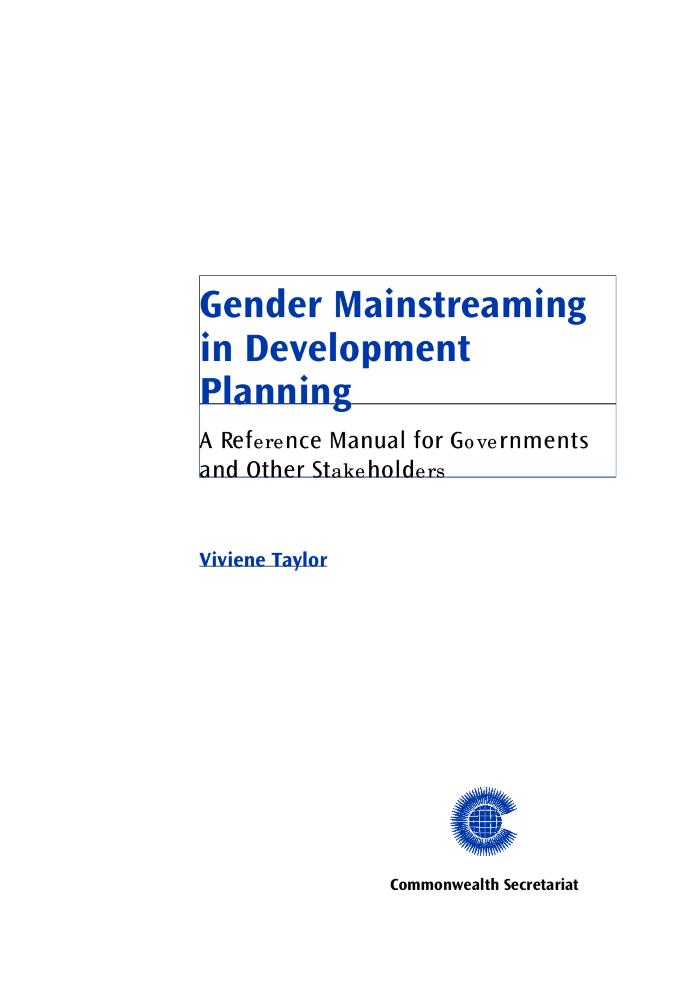 This Quick Guide is part of the Gender Management System (GMS) resource kit, a series of publications presenting GMS. GMS is an innovative system developed by the Commonwealth Secretariat for gender mainstreaming. The system is a comprehensive network of structures, mechanisms and processes for bringing a gender perspective to bear on all government policies, plans, programmes and projects. The kit consists of a handbook which presents the GMS in detail; sectoral guides to gender mainstreaming in specific sectors; and resource documents to assist the user in gender analysis, monitoring, evaluation and other aspects of gender mainstreaming. Each sectoral guide also has a corresponding Quick Guide a short, userfriendly publication presenting the essential points. It is designed for policymakers, planners, field staff and other government personnel involved in gender mainstreaming, as well as for academic users, NGOs, the private sector and others who have a stake in advancing gender equality and equity.
Gender mainstreaming in education : a reference manual for governments and other stakeholders (c:amaz:3886)
Gender mainstreaming in the public service : a reference manual for governments and other stakeholders (c:amaz:3885)
Gender mainstreaming in finance : a reference manual for governments and other stakeholders (c:amaz:3884)
Gender management system handbook (c:amaz:3882)
Facultatief protocol bij het verdrag voor de uitbanning van alle vormen van discriminatie van de vrouw (CEDAW-verdrag, 1979) (c:amaz:3874)
Linking up Cairo, Copenhagen, Beijing +5 : reviews towards the 21st century : report of a conference (c:amaz:3872)
Gelijke kansen voor meisjes/vrouwen en jongens/mannen in het onderwijs : beleidsplan (c:amaz:3871)
Women's earnings in the EU : 28 percent less than men's (c:amaz:3864)
Vlaams Parlement : uitslagen van de verkiezingen van 13 juni 1999 (c:amaz:3863)
Jaarboek 2000 seksualiteit relaties geboorteregeling (c:amaz:3860)
Réponse au questionnaire relatif aux suites données au programme d'action de Beijing [22 avril 1999] (c:amaz:3854)
Het EFQM excellentie model [cd-rom] (c:amaz:3853)
Fertility and family surveys in countries of the ECE region : standard country report : Spain (c:amaz:3851)
Europro-fem [cd-rom] (c:amaz:3850)
CD rom bevat documenten en verwijzingen naar websites over mannelijkheid, geweld en gender.
World abortion policies 1999 (c:amaz:3846)
Women and health : mainstreaming the gender perspective into the health sector : report of the expert group meeting (28 September - 2 October 1998 ; Tunis) (c:amaz:3843)
Actie-onderzoek m.b.t. de oprichting van een steunpunt voor het allochtone vrouwenverenigingsleven in Vlaanderen en Brussel (c:amaz:3835)
Slachtoffers van geweld : adressenbestand en profielen van de voorzieningen voor hulpverlening : provincie Vlaams Brabant en Brussel (c:amaz:3829)
Slachtoffers van geweld : adressenbestand en profielen van de voorzieningen voor hulpverlening : provincie Limburg (c:amaz:3828)
Women and science : networking the networks : meeting (8-9 July 1999 ; Brussels) (c:amaz:3824)
Parental leave arrangements in Europe : a catch 22 ? : paper prepared for the round table S.5 'Parental leave in Europe : research and policy issues' (1 September 1999 : The Hague) (c:amaz:3823)
Eerste gelijke-kansenrapport : gelijke-kansenbeleid en universiteit : naar een mainstreaming-benadering (c:amaz:3821)
Les lois de bioéthique : cinq ans après : étude adoptée par l'Assemblée générale du Conseil d'Etat le 25 novembre 1999 (c:amaz:3813)
Tant qu'on a la santé : les déterminants socio-économiques et culturels de la santé dans les relations sociales entre les femmes et les hommes (c:amaz:3806)
Avis n° 27 du 10 décembre 1999 du Conseil de l'Egalité des Chances entre Hommes et Femmes sur la participation équilibrée des hommes et des femmes dans la presse écrite en Belgique (c:amaz:3804)
Conference 'Gender mainstreaming : a step into the 21st century'  : presentation of gender mainstreaming projects : Athens, 16-18 September 1999 (c:amaz:3800)
Sharing responsibility : women, society and abortion worldwide (c:amaz:3798)
Arbeidsmarktbegeleiding en hulpverlening : combineerbaar ? (c:amaz:3796)
Prijs Amazone 1999 voor vrouwen die dankzij een microkrediet hun eigen bedrijf hebben opgestart (c:amaz:3793)
International newsletter on the 'Knowhow Conference on the World of Women's Information' : special edition : January 1999 (c:amaz:3792)
Stad Leuven : zakboekje voor vrouwen (c:amaz:3790)
Employment in Europe 1998 (c:amaz:3783)
Human development report 1999 (c:amaz:3781)
Markante vrouwen : Brigitte Grouwels, Ria Van Den Heuvel, Kristien Van der Gucht, Janette Jongma (c:amaz:3777)
De toekomst is vrouwelijk : actieplan CVP-werkgroep 'Vrouw en maatschappij' : wetgevende verkiezingen 1999 (c:amaz:3776)
Emancipatie-effectrapportage verkenning belastingstelsel van de 21e eeuw (c:amaz:3773)
Migrantenvrouwen en volwaardig burgerschap : een feministische lezing : rechts- en arbeidsmarktpositie van allochtone vrouwen in België (c:amaz:3771)
Ik weet wie ik ben : educatieve map homoseksuele en lesbische vorming (c:amaz:3769)
Osteuropas verkaufte Frauen : wege zur effektiven Bekämpfung des Menschenhandels (c:amaz:3765)
Predicting the impact of policy : gender-auditing as a means of assessing the probable impact of policy initiatives on women. Country report : Sweden (c:amaz:3764)
L'Europe en chiffres (c:amaz:3762)
Projet de protocole facultatif révisé présenté par la Présidente sur la base des consultations officieuses tenues sur le texte composite figurant à l'annexe I du rapport de la Commission de la condition de la femme sur sa quarante-deuxième session (E/1998/27) (c:amaz:3761)
Report of the Committee on the Elimination of Discrimination against Women : twentieth session (19 January-5 February 1999), twenty-first session (7-25 June 1999) (c:amaz:3759)
General Assembly adopts protocol to women's rights convention providing recourse to victims of sex discrimination (c:amaz:3757)
Commission on the Status of Women : report on the forty-third session (1-12 March and 1 April 1999) (c:amaz:3756)
Vrouwenstudies als onderzoekslijn : verslag workshop (c:amaz:3753)
Social protection in the European Union, Iceland and Norway (c:amaz:3752)
Precarious employment and health-related outcomes in the European Union (c:amaz:3749)
Vrouwenfaam op straatnaam vrouwen maken naam (c:amaz:3744)
Rape is a war crime : how to support the survivors : lessons from Bosnia - strategies for Kosovo : conference report (18-20 June 1999 ; Vienna) (c:amaz:3743)
Een regering voor de Vlamingen (c:amaz:3741)
Toward a gender-sensitive asylum policy in Europe : report of the conference (11-12 june 1998 ; Brussels) (c:amaz:3737)
Participating on equal terms ? : the gender dimensions of direct participation in organisational change : findings from the EPOC survey (c:amaz:3731)
Gelijke behandeling en arbeidsverhoudingen (c:amaz:3730)
Advies betreffende het voorontwerp van decreet houdende de invoering van een voordrachtprocedure met het oog op een evenwichtige vertegenwoordiging van mannen en vrouwen in de beheersorganen van Vlaamse Openbare Instellingen (c:amaz:3729)
Dan hoor je de vissen ademen : over belaging en bedreiging van vrouwen door hun ex-partner en de beveiliging door het Aware-systeem (c:amaz:3728)
'Waarom heeft een appelboom appelen ?' : vanzelfsprekendheden en contradicties in het beeld van maatschappelijk achtergestelde jongens over de verdeling van arbeid en zorg tussen mannen en vrouwen (c:amaz:3727)
Women's information services and networks : a global source book (c:amaz:3719)
Gender in Balans : mainstreaming gender in personeelsmanagement (c:amaz:3713)
The role of trade unions in promoting gender equality and protecting vulnerable women workers : first report of the ILO-ICFTU survey : executive summary (c:amaz:3712)
Gelijke kansen in Vlaanderen : bijdrage Vlaamse administratie aan het regeerprogramma van de aantredende Vlaamse Regering (c:amaz:3711)
'13 juni, jij kiest!' : sensibiliseringscampagne 1999 verkiezingen van 13 juni 1999 : persconferentie (c:amaz:3710)
Aanbeveling van het dagelijks bestuur van de Vlaamse Overlegcommissie Vrouwen over de invulling van het gelijke kansenbeleid van de Europese werkgelegenheidsrichtsnoeren 1999 (c:amaz:3686)
Wetgeving betreffende de verkiezingen voor het Europees Parlement : verkiezingen voor het EP - juni 1999 (c:amaz:3667)
Gender and/in European Research : the Fifth Framework Programme of the European Community for Research, Technological Development and Demonstration Activities 1998-2002 (c:amaz:3656)
Een regenboog aan uitdagingen : aandachtspunten voor psychotherapie en hulpverlening aan lesbische vrouwen (c:amaz:3655)
Literatuurlijst IVde Wereldvrouwenconferentie (c:amaz:3649)
L'égalité est l'avenir (c:amaz:3641)
Programme d'action communautaire à moyen terme pour l'égalité des chances entre les femmes et les hommes (1996-2000) : résultats et enseignements obtenus par les projets : rapport sur les deux premières années (c:amaz:3640)
Het Actieplatform van de Vierde Wereldvrouwenconferentie (Peking 1995) in praktijk in het Vlaams beleid en de NGO's : studiedag (c:amaz:3624)
Vlaams Actieplan in toepassing van het Actieplatform van Peking : opvolging van de resoluties van de Wereldvrouwenconferentie, Peking, 4 tot 14 september 1995 (c:amaz:3623)
Qu'en est-il aujourd'hui de l'égalité des chances entre filles et garçons dans notre système éducatif? : avis n°65 : conseil du 5 mars 1999 (c:amaz:3570)
Inventaire des projets concernant la famille et les enfants cofinancés par la Commission Européenne de 1993 à 1997 (c:amaz:3565)
Peut-on parler d'égalité des chances entre les femmes et les hommes : des femmes en témoignent (c:amaz:3536)
La promotion de l'égalité des chances entre les femmes et les hommes en Belgique : les acteurs publics : les actions positives (c:amaz:3535)
Egalité entre femmes et hommes : aspects économiques (c:amaz:3534)
Le profil des femmes reçues dans les services d'accompagnement vers l'emploi en Europe : enquête réalisée par le Réseau Européen d'Accompagnement 'Femmes vers l'Emploi' (c:amaz:3533)
L'accompagnement des femmes vers l'emploi en Europe : quelles références communes? : charte du Réseau Européen 'Femmes vers l'Emploi' (c:amaz:3532)
Réseau Européen d'Accompagnement 'Femmes vers l'Emploi' : guide 1999 (c:amaz:3531)
Subsidiegids 1999 (c:amaz:3526)
Beleidsbrief gelijkekansenbeleid : begroting 1999 : langzaam?, maar zeker! (c:amaz:3525)
Vrouw en politiek, in beweging : een reflectie over de - bewegende - deelname van vrouwen aan het politieke leven : studievoormiddag (4 december 1998) (c:amaz:3524)
Verslag over de bescherming van het gezin en het kind (c:amaz:352)
Oudere vrouwen (c:amaz:3480)
L'égalité des chances entre les femmes et les hommes dans la Constitution : audition publique du vendredi 29 janvier 1999 (c:amaz:3425)
Het federaal werkgelegenheidsbeleid : evaluatierapport 1999 (c:amaz:3059)
Conference on equal pay and economic independence as a basis for gender equality : ministerial conference in Stockholm 2-4 Novemer 1999. [Annexes] (c:amaz:14289)
Conference on equal pay and economic independence as a basis for gender equality : ministerial conference in Stockholm 2-4 Novemer 1999. [Report] (c:amaz:14288)
Female genital mutilation : information kit (c:amaz:14184)
VROUWenSTEM (c:amaz:13724)
Analyse du tissu socio-économique des communes de la Région de Bruxlles-Capitale : entreprise, emplois, chômage : communiqué de presse (c:amaz:12814)
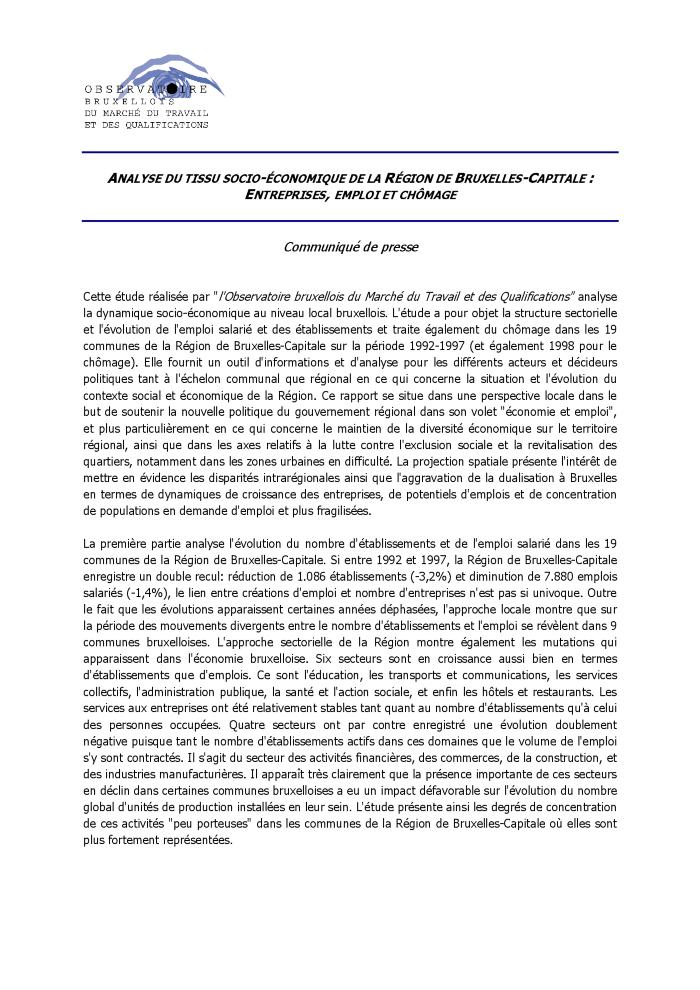 Analyse du tissu socio-économique des communes de la Région de Bruxlles-Capitale : entreprise, emplois, chômage (c:amaz:12812)
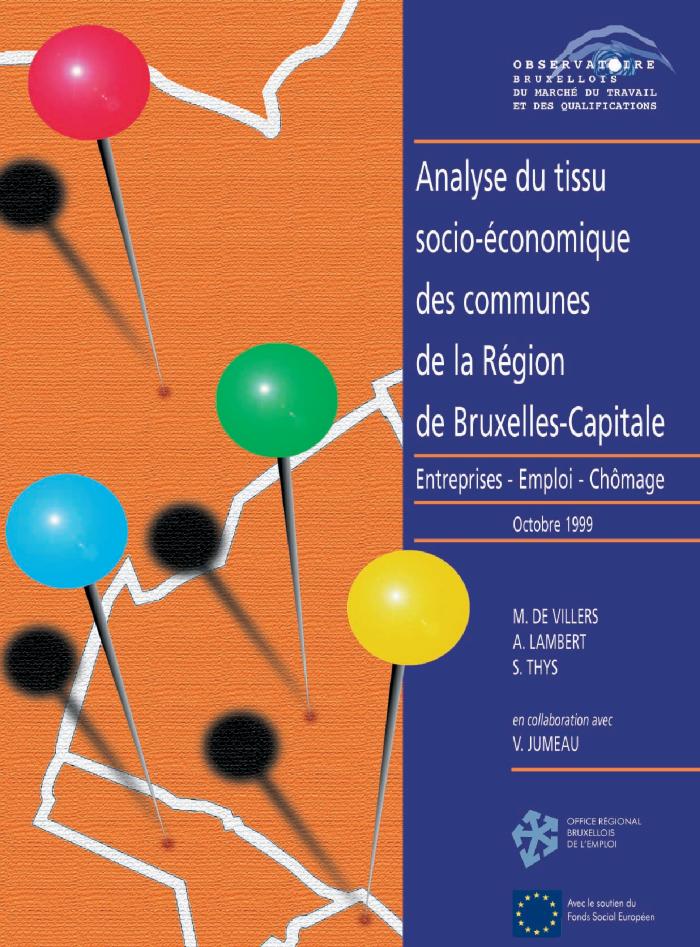 Genre et secteur informel (c:amaz:12195)
Gender and informal sector (c:amaz:12194)
Pratiques traditionnelles ou coutumières affectant la santé des femmes et des filles (Résolution A/RES/53/117) (c:amaz:12159)
Traditional or customary practices affecting the health of women and girls (Resolution A/RES/53/117) (c:amaz:12158)
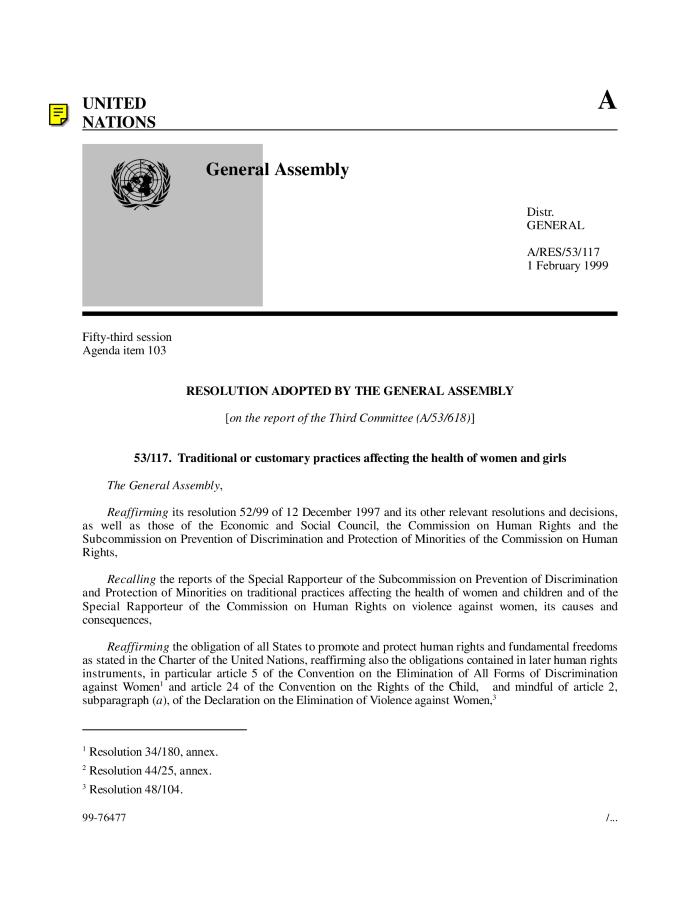 Jaarverslag 1998 / Commissie Vrouwen en Ontwikkeling (c:amaz:12045)
Rapport d'activités annuel 1998 / Commission Femmes et Développement (c:amaz:12044)
Amazone op kruissnelheid : verslag over de werking 1998 / Amazone (c:amaz:12011)
Amazone en vitesse de croisière : rapport d'activité 1998 / Amazone (c:amaz:12010)
Opinion on the Communication from the Commission on violence against children, young persons and women and the Amended Proposal for a European Parliament and Council Decision adopting a programme of Community action (the Daphne Programme) (2000 - 2004) on measures aimed to prevent violence against children, young persons and women (c:amaz:11911)
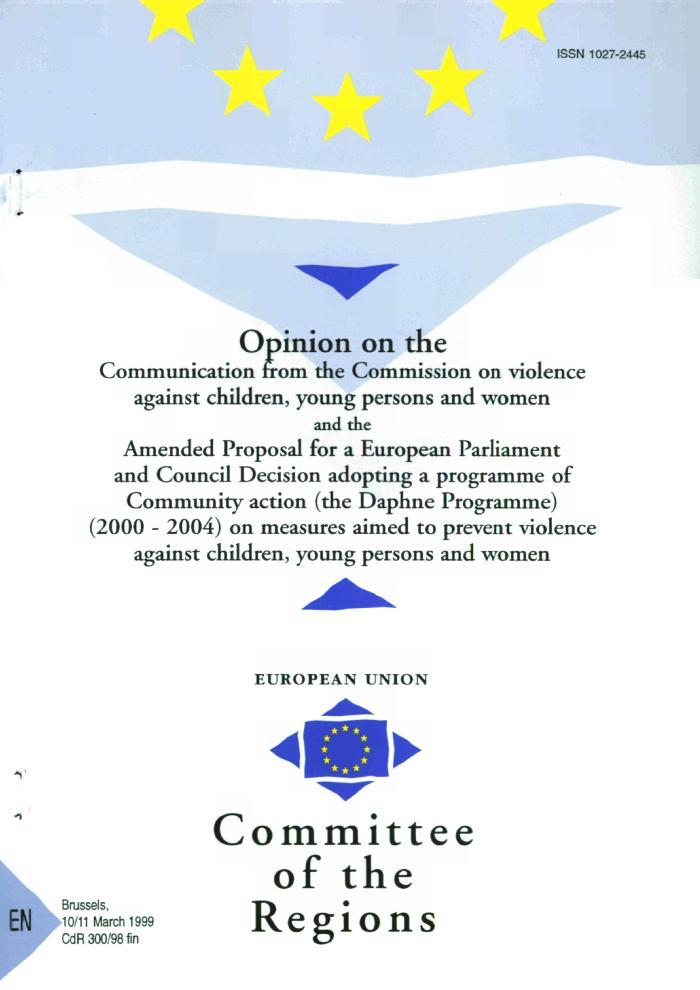 The state of world population 1999 : six billion, a time for choices (c:amaz:11466)
Verslag van de Commissie over de tenuitvoerlegging van Richtlijn 92/85/EEG van de Raad van 19 oktober 1992 inzake de tenuitvoerlegging van maatregelen ter bevordering van de verbetering van de veiligheid en de gezondheid op het werk van werkneemsters tijdens de zwangerschap, na de bevalling en tijdens de lactatie (COM(1999)100 def.) (c:amaz:11430)
Empowerment in actie : zwarte, migranten- en vluchtelingenvrouwen op weg naar 2000 (c:amaz:10999)
Empowerment in action : black, migrant and refugee women on their way to 2000 (c:amaz:10998)
Women and the economy in the ECE region (c:amaz:10945)
Trafficking in women and girls (c:amaz:10943)
Regional  preparatory meeting on the 2000 Review of implementation of the Beijing Platform of Action, 19-21 January 2000 : provisional agenda (E/ECE/RW.2/2000/1) (c:amaz:10936)
Avis n° 2 de la Commission Permanente du Travail du Conseil de l'Egalité des Chances entre Hommes et Femmes, relatif au projet d'arrêté du Gouvernement flamand modifiant l'arrêté du 8 juin 1999 abrogeant l'arrêté royal du 9 novembre 1984 relatif aux conditions d'accès à certains emplois dans les établissements d'observation et d'éducation surveillée de l'Etat (c:amaz:10633)
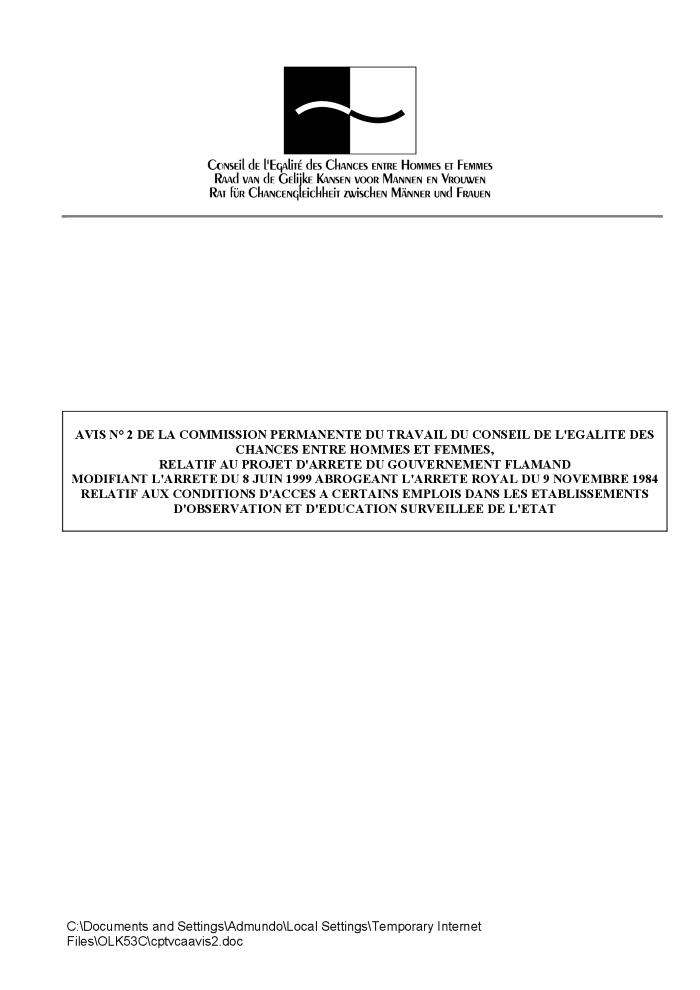 La violence à l'égard des femmes : recueil des textes principaux du Conseil de l'Europe depuis 1995 (c:amaz:10622)
Violence against women : compilation of the main texts of the Council of Europe since 1995 (c:amaz:10621)
Nederlandse NGO-rapportage Beijing +5 (c:amaz:10502)
The Beijing +5 NGO-report of the Netherlands (c:amaz:10501)
Recommandation 1008(1985) relative à la place des femmes dans la vie politique (c:amaz:10408)
Recommendation 1008(1985) on women in politics (c:amaz:10407)
Représentation partitaire dans la vie politique : recommandation 1413(1999) (c:amaz:10406)
Equal representation in political life : recommendation 1413(1999) (c:amaz:10405)
Recommandation 68(1999) sur la participation des femmes à la vie politique dans les régions européennes (c:amaz:10404)
Recommendation 68(1999) on women's participation in political life in the regions of Europe (c:amaz:10403)
Institutions et organismes chargés de l'égalité femmes-hommes (c:amaz:10295)
Institutions and bodies responsible for equality between women and men (c:amaz:10294)
Good practise guide to guarantee equal pay (c:amaz:10093)
Les systèmes électoraux d'Europe : appréciation de leur incidence sur la représentation des femmes (c:amaz:10081)
Développement des théories sur les droits de la femme et le féminisme en Europe (c:amaz:10027)
Development of theories on women's rights and feminism in Europe (c:amaz:10026)
Traités/conventions concernant les droits des femmes (c:amaz:10023)
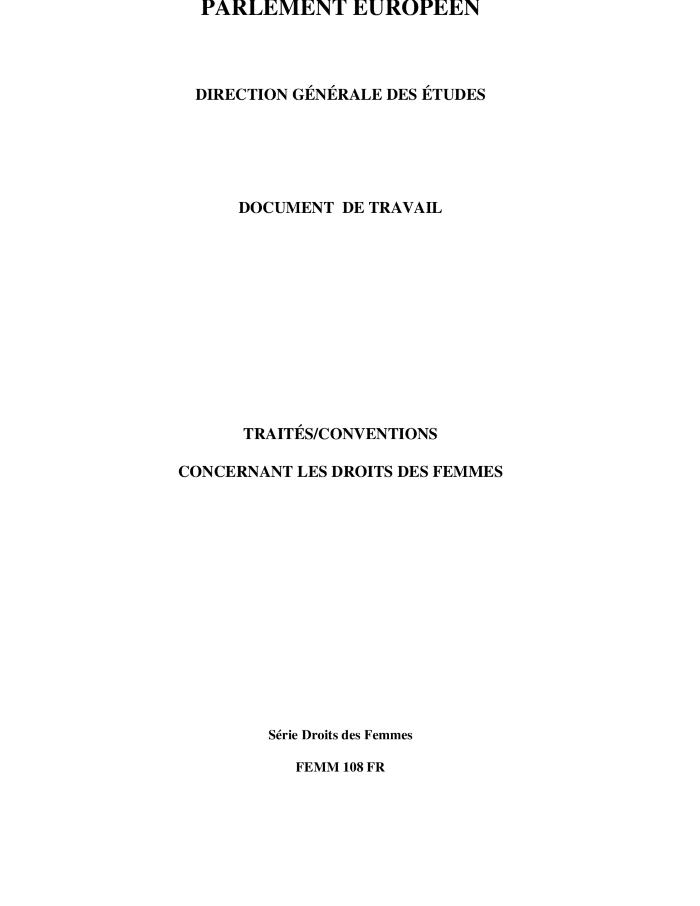 Treaties and conventions on women's rights (c:amaz:10022)